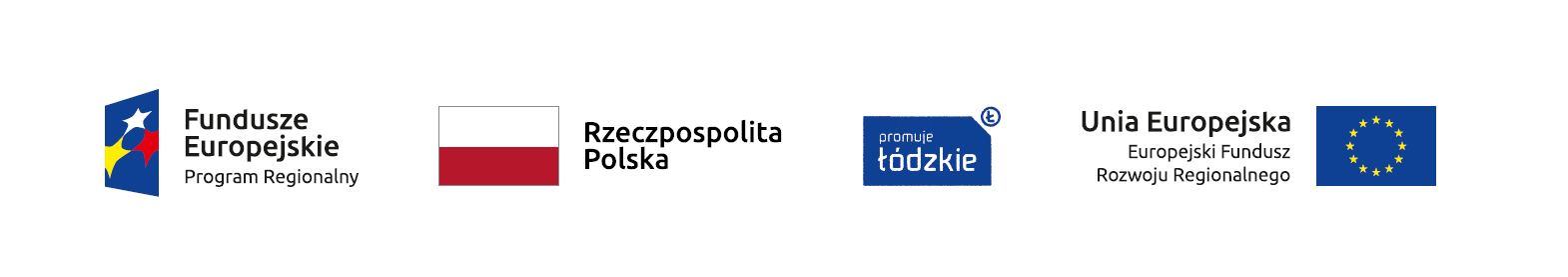 Projekt:
			„Poszerzamy Kadr”

	Finansowany ze środków Europejskiego Funduszu Społecznego 
	w ramach Regionalnego Programu Operacyjnego Województwa Łódzkiego na lata 2014 – 2020

1.1 Oś priorytetowa:  Edukacja Kwalifikacje Umiejętności
1.2 Działanie	         	  Kształcenie zawodowe
1.3 Poddziałanie: 	  Kształcenie zawodowe
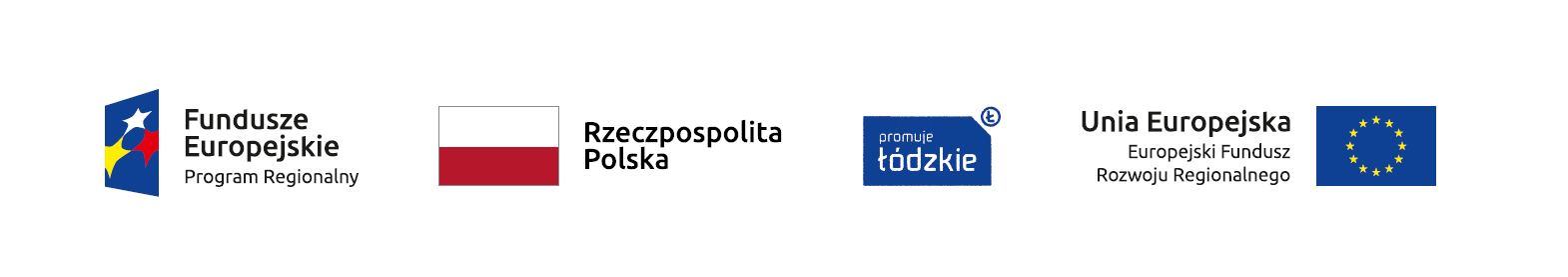 Grupa docelowa: 



- 30 uczniów	         z kierunku kształcenia
- 5 nauczycieli         technik fotografii i multimediów, fototechnik

- Szkoła - pracownie zawodowe
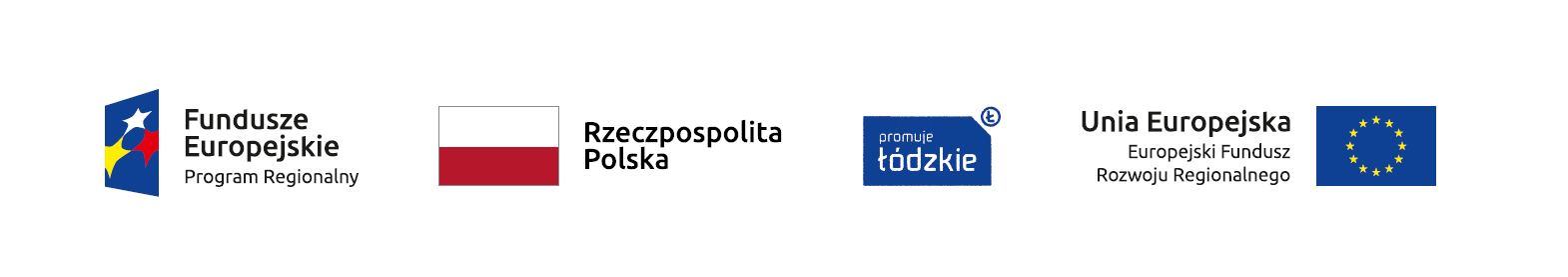 Okres realizacji:



01.01.2019	   -    31.12.2020
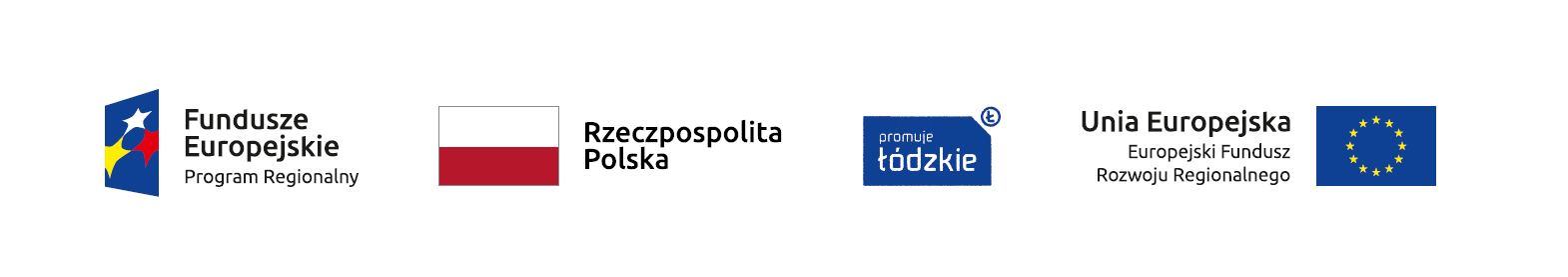 Rekrutacja 

			       I - III 2019 		

Gdzie szukać informacji:
Plakaty, ulotki
Zebrania klasowe z rodzicami
Informacje na stronie www (druki do pobrania)

Dokumenty należy złożyć:
- u wychowawcy
- w sekretariacie szkoły
- w biurze projektu
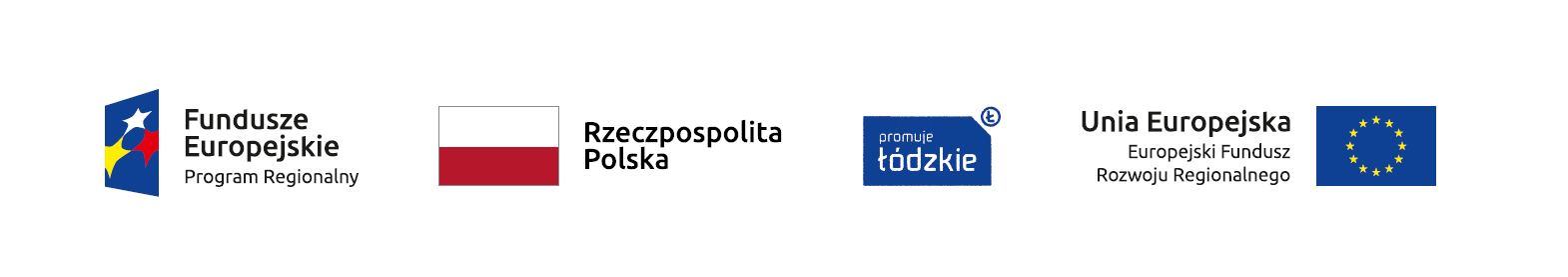 Dokumenty zgłoszeniowe:

- Deklaracja uczestnictwa
- Zgoda na przetwarzanie danych osobowych
Zgłoszenia:
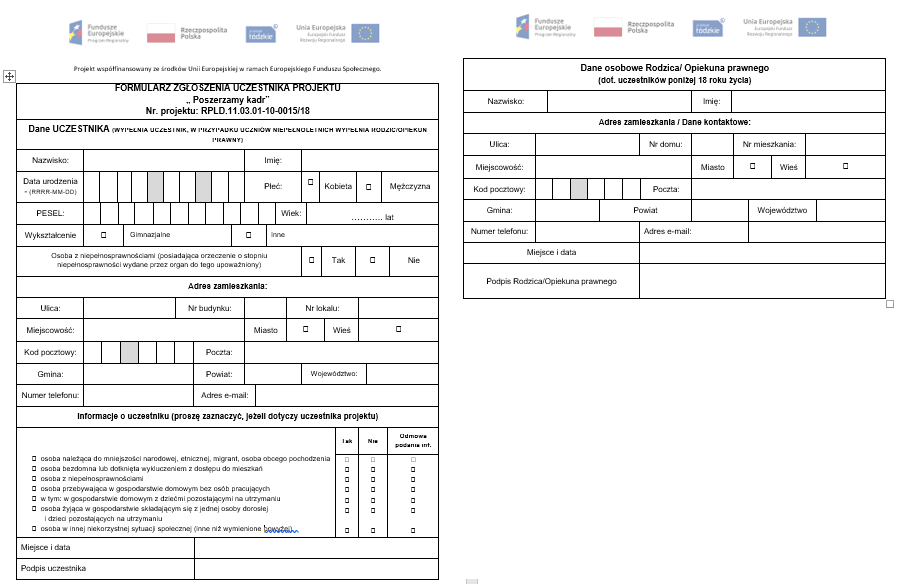 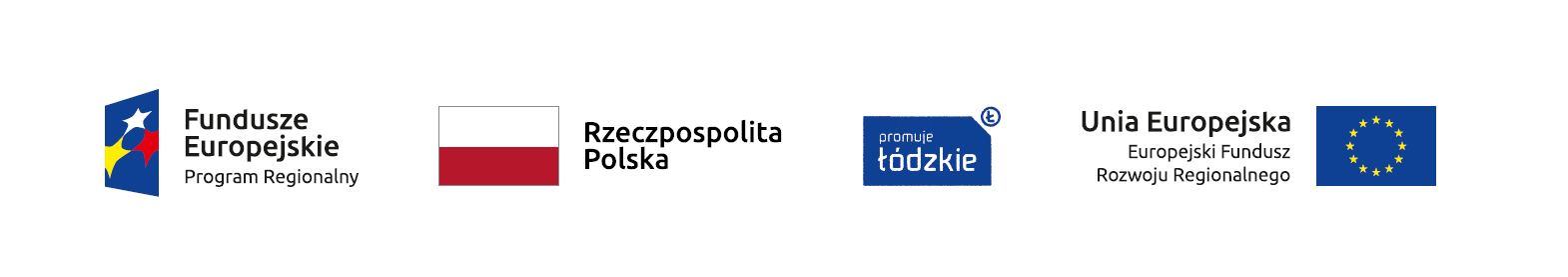 Kryteria rekrutacji
Pozytywne oceny z przedmiotów zawodowych
Frekwencja na zajęciach
Wysoka motywacja i chęć udziału w projekcie
Kolejność zgłoszeń

+ Uczniowie z rodzin w trudnej sytuacji materialnej 


BIURO PROJEKTU na terenie szkoły 
KOORDYNATOR SZKOLNY
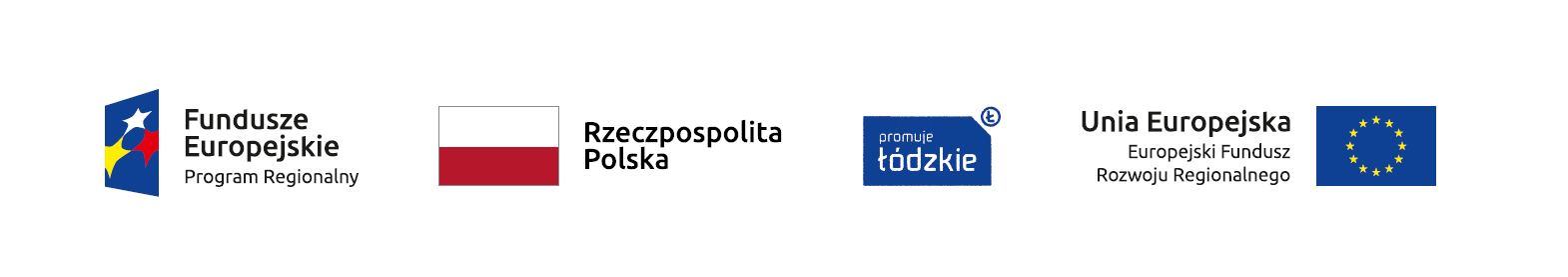 Celem projektu jest:


Podniesienie kwalifikacji i kompetencji zawodowych u 30 uczniów             i 5 nauczycieli ZSPM poprzez uczestnictwo w szkoleniach i kursach oraz stażach i praktykach zawodowych
Doposażenie pracowni kształcenia zawodowego w nowoczesny sprzęt

Co przyczyni się do poprawy zdolności do zatrudnienia uczniów oraz dostosowania kierunku kształcenia do regionalnego rynku pracy
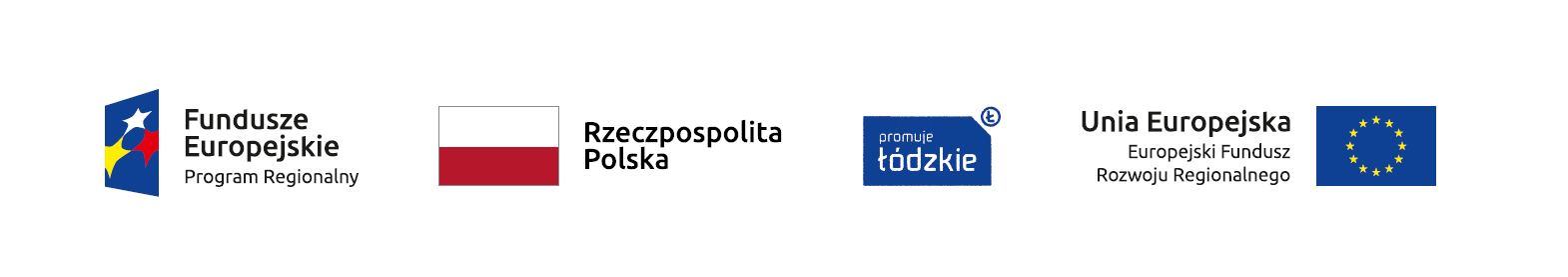 Zadania w projekcie:
Zadanie 1. Doposażenie pracowni i warsztatów szkolnych         	       dla kierunku Technik Fotografii i Multimediów
Zadanie 2. Zajęcia warsztatowe pozalekcyjne dla uczniów
Zadanie 3. Zajęcia warsztatowe pozaszkolne
Zadanie 4. Doradztwo zawodowe grupowe i indywidualne
Zadanie 5. Staże zawodowe
Zadanie 6. Doskonalenie kwalifikacji nauczycieli
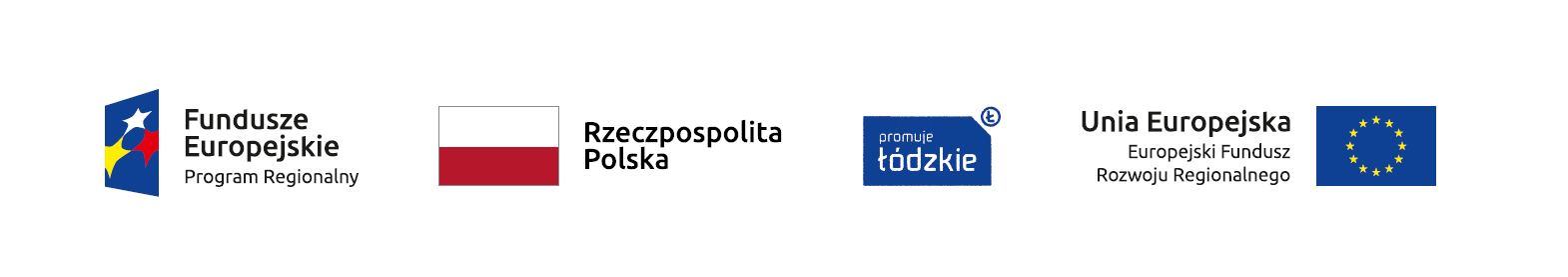 Zadanie I:                    Doposażenie pracowni i warsztatów szkolnych 	   	    dla kierunku technik fotografii i multimediów
Pracownia FOTO
-  Malowanie i wykonanie cykloramy

Pracownia językowa
Wymiana drzwi, malowanie, modernizacja instalacji elektrycznej, 
Zakup szaf na pomoce dydaktyczne, tablicy multimedialnej, cyfrowej pracowni językowej

Zakup: Komputery, drukarki, scanery fotograficzne, obiektywy, aparaty, statywy, stoliki reprodukcyjne, narzędzia do pracy w studio, lampy studyjne i błyskowe, materiały eksploatacyjne
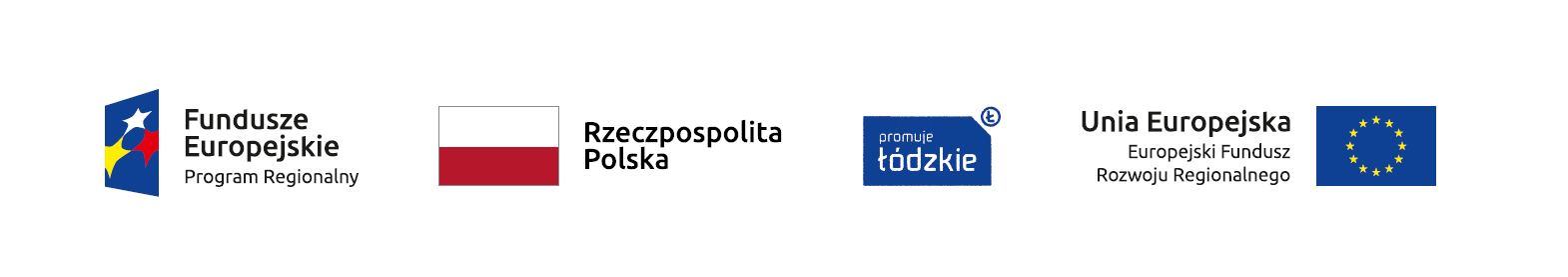 Zadanie II:              	 Zajęcia warsztatowe pozalekcyjne
TECHNIKI SZLACHETNEJ FOTOGRAFII
KALIBRACJA I DOSTOSOWANIE STANOWISKA PRACY FOTOGRAFA
NOWOCZESNA FOTOGRAFIA PRODUKTOWA
NOWOCZESNE TECHNIKI FOTOGRAFOWANIA        I FILMOWANIA
NOWOCZESNE TECHNIKI FILMOWANIA:              AERIAL VIDEO, DRONE
DRUKOWANIE ZDJĘĆ I PUBLIKOWANIE
JĘZYK ANGIELSKI ZAWODOWY
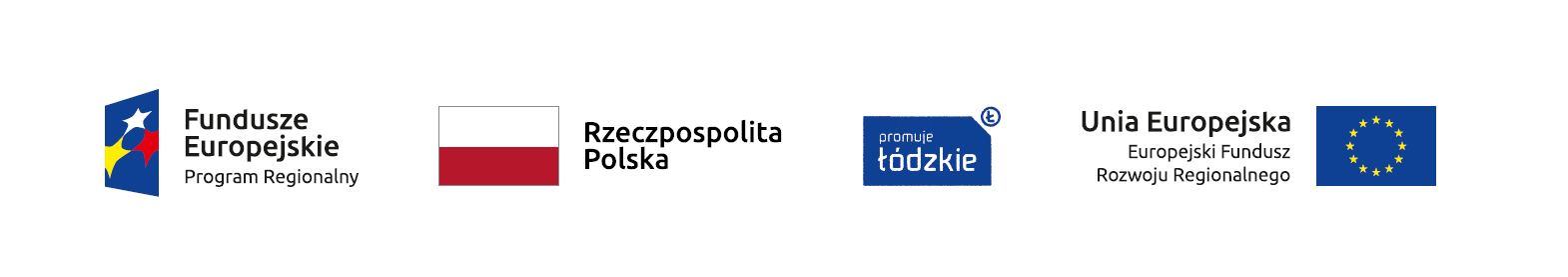 Zadanie III:              	 Zajęcia warsztatowe pozaszkolne
KURS AUTO CAD				- 16 godzin
KURS PHOTOSHOP			- 16 godzin
KURS 3DMAX				- 20 godzin
KURS NANO VLOS				-   3 dni
Warsztat filmowania z powietrza		- 8 godzin
KURS KREOWANIA WIZERUNKU		- 30 godzin
Kurs AUTO CAD
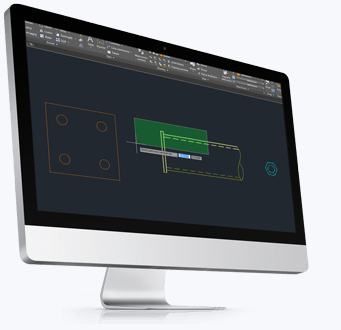 Kurs kreowania wizerunku
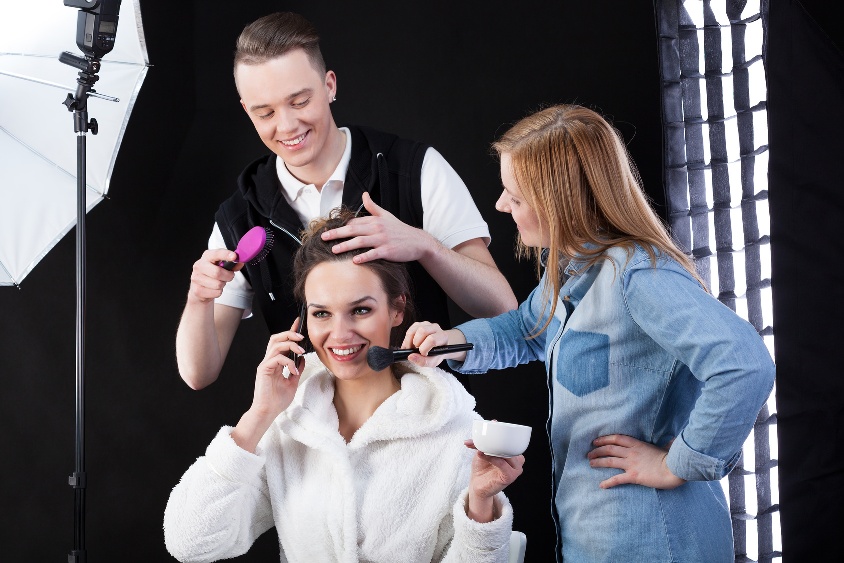 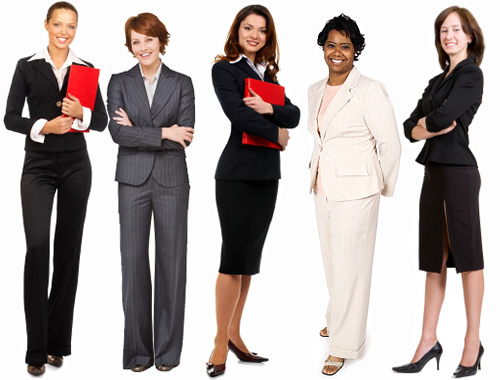 Kurs Photoshop
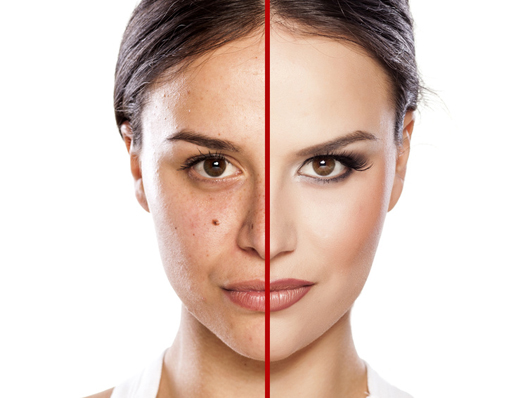 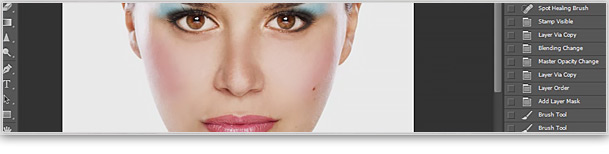 Kurs 3DMAX
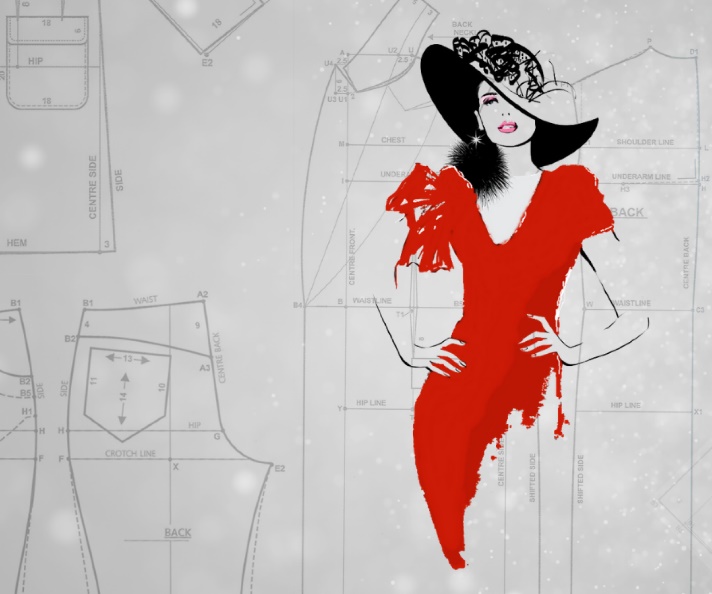 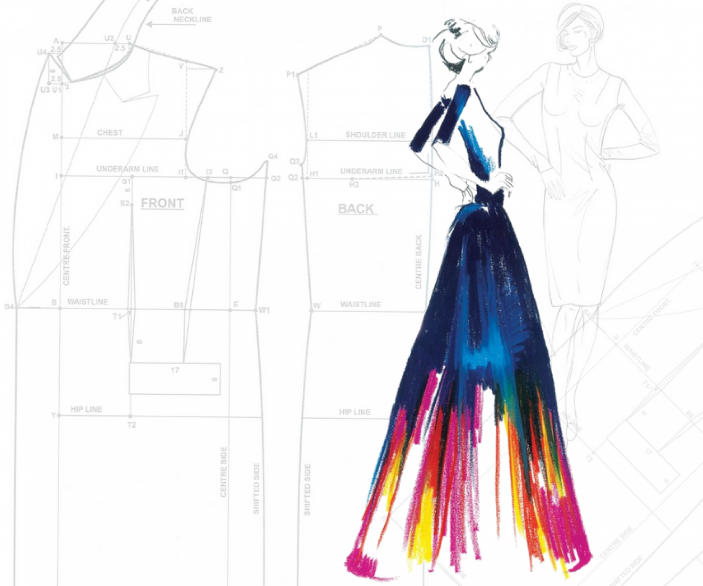 Nauka sterowania dronem 	           Warsztaty filmowania z powietrza
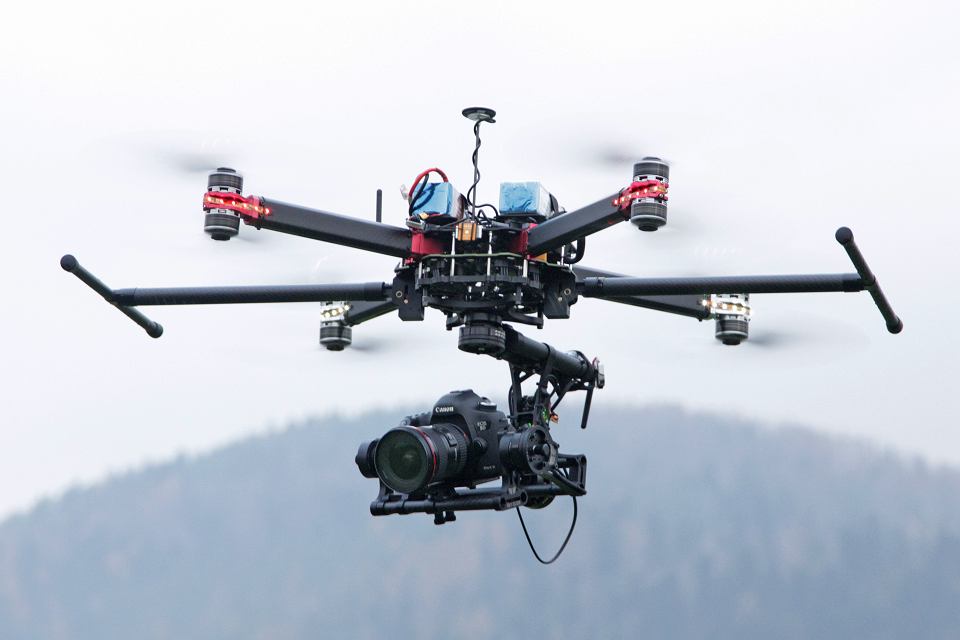 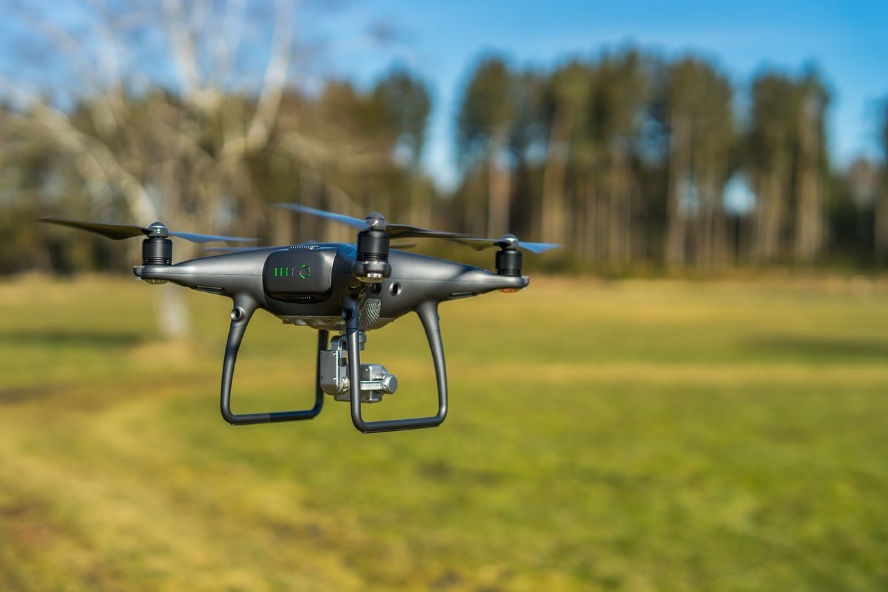 Kurs NANO VLOS
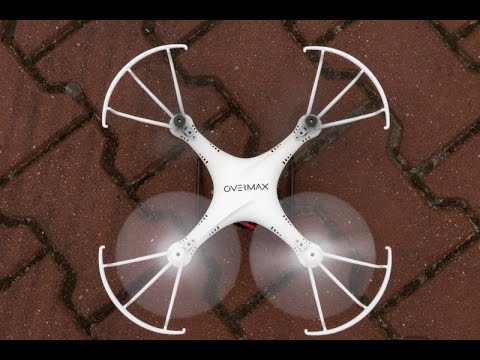 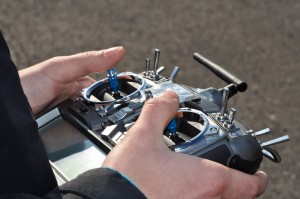 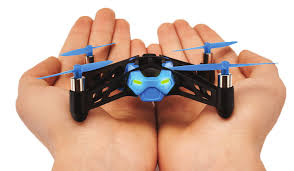 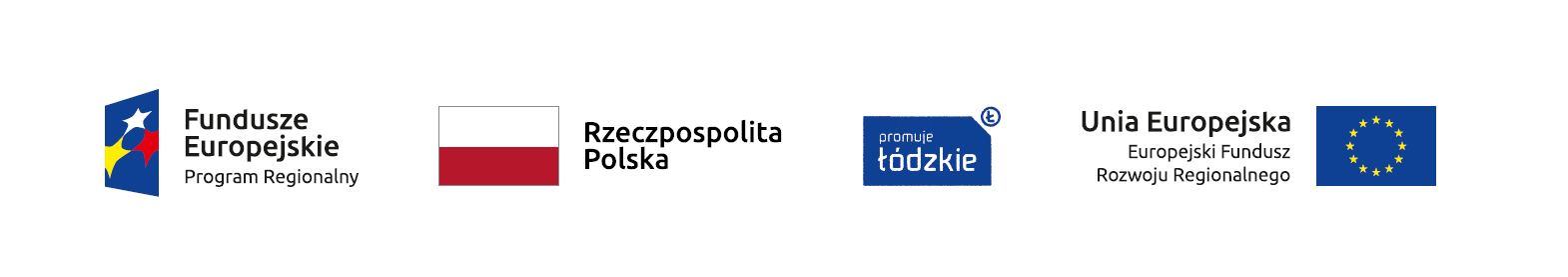 Zadanie IV: 		Zajęcia z doradcą zawodowym
Zajęcia mają na celu pomoc uczniom w :
Przygotowaniu do podejmowania decyzji edukacyjno-zawodowych                     i planowania przyszłości zawodowej.
Przygotowaniu do planowania swojej kariery, poznania własnych zainteresowań i predyspozycji.
Kształtowaniu umiejętności określenia swoich słabych i mocnych stron .
Zapoznaniu i podniesieniu poziomu edukacji uczniów w zakresie wiedzy                o zawodach  i rynku pracy.
Kształtowaniu umiejętności konfrontowania swoich własnych predyspozycji 
    z wyborem zawodu oraz własnym zdrowiem.
Kształtowaniu umiejętności korzystania z różnych źródeł informacji przy wyborze szkoły i w trakcie poszukiwania pracy.
Przygotowaniu uczniów do odpowiedzialności i sumienności wykonanej pracy.
Przygotowaniu uczniów do świadomej mobilności w podejmowaniu decyzji zawodowych, życiowych oraz w podnoszeniu kwalifikacji.
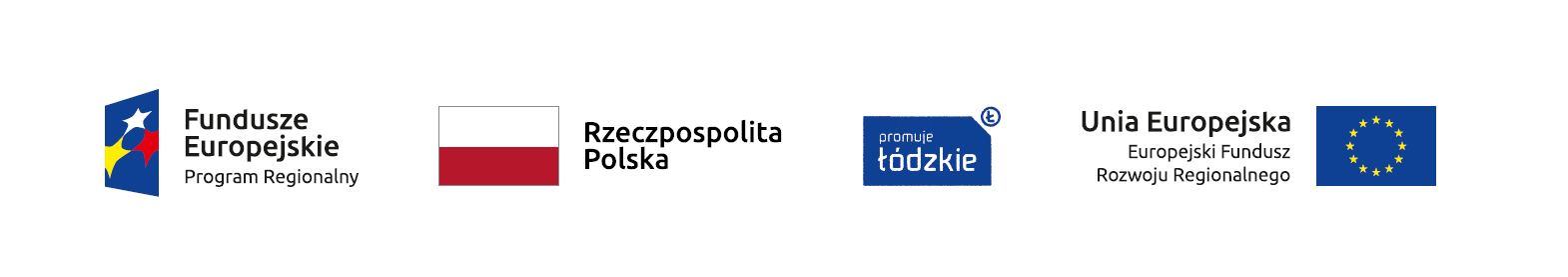 Zadanie V: 		Staże zawodowe – 150 godzin
Koszty dojazdu



Stypendium stażowe 1800 zł / ucznia